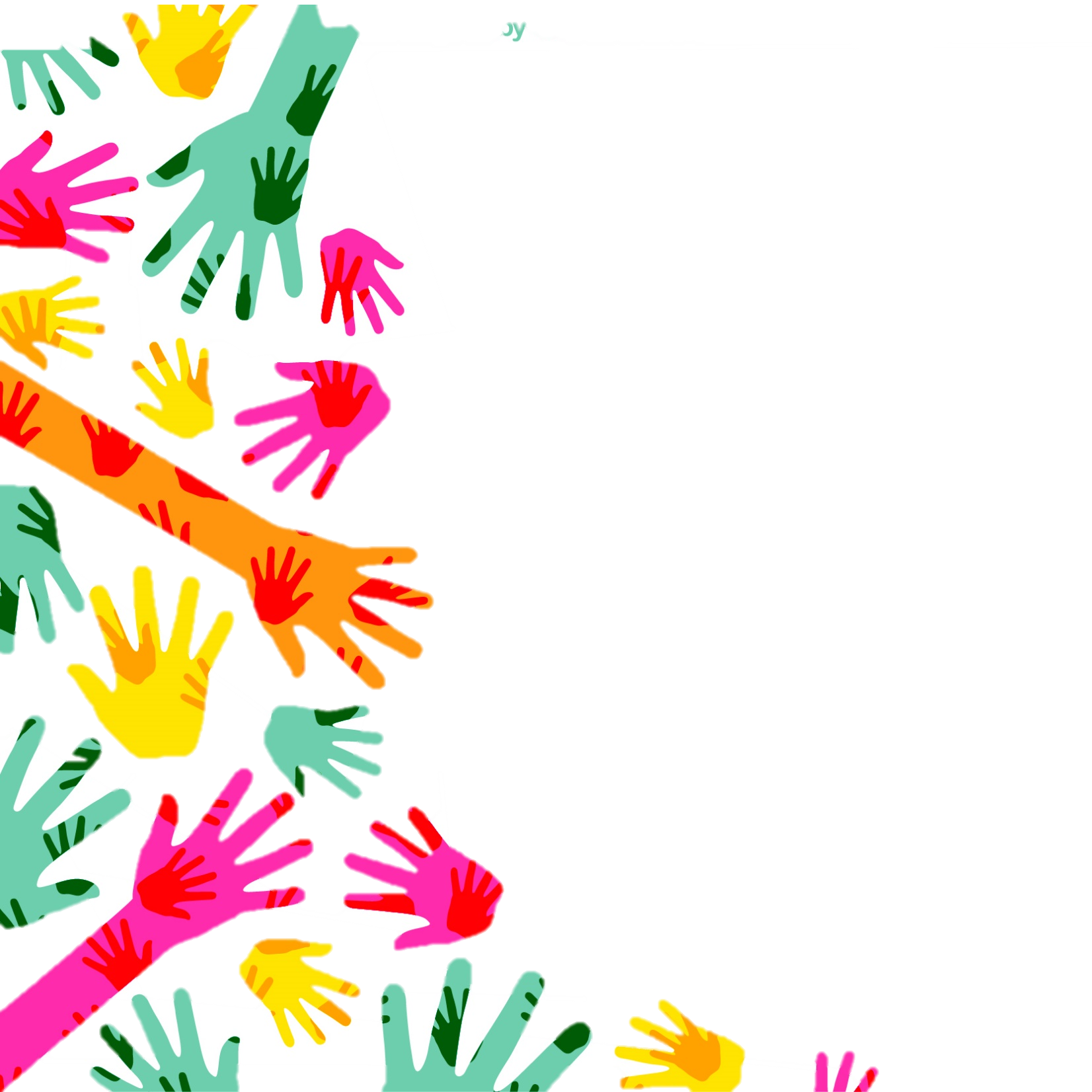 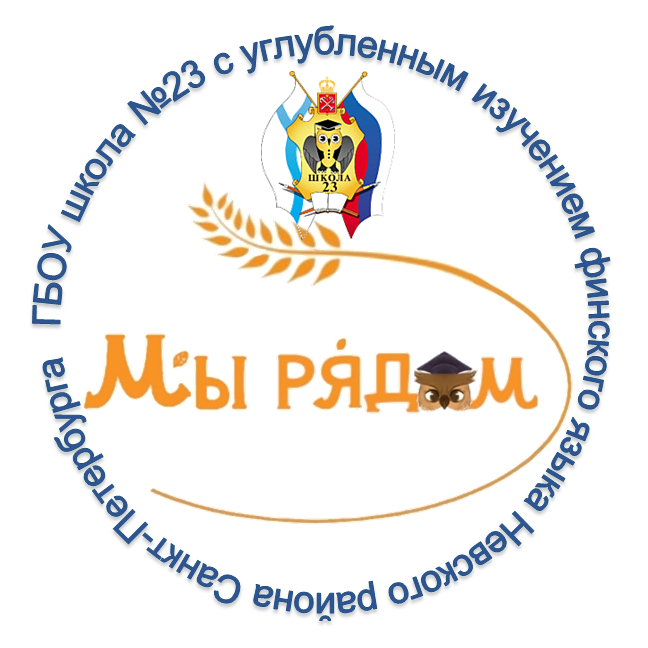 Мы рядом
Волонтерский отряд ГБОУ школы №23 с углубленным изучением финского языка Невского района Санкт-Петербурга
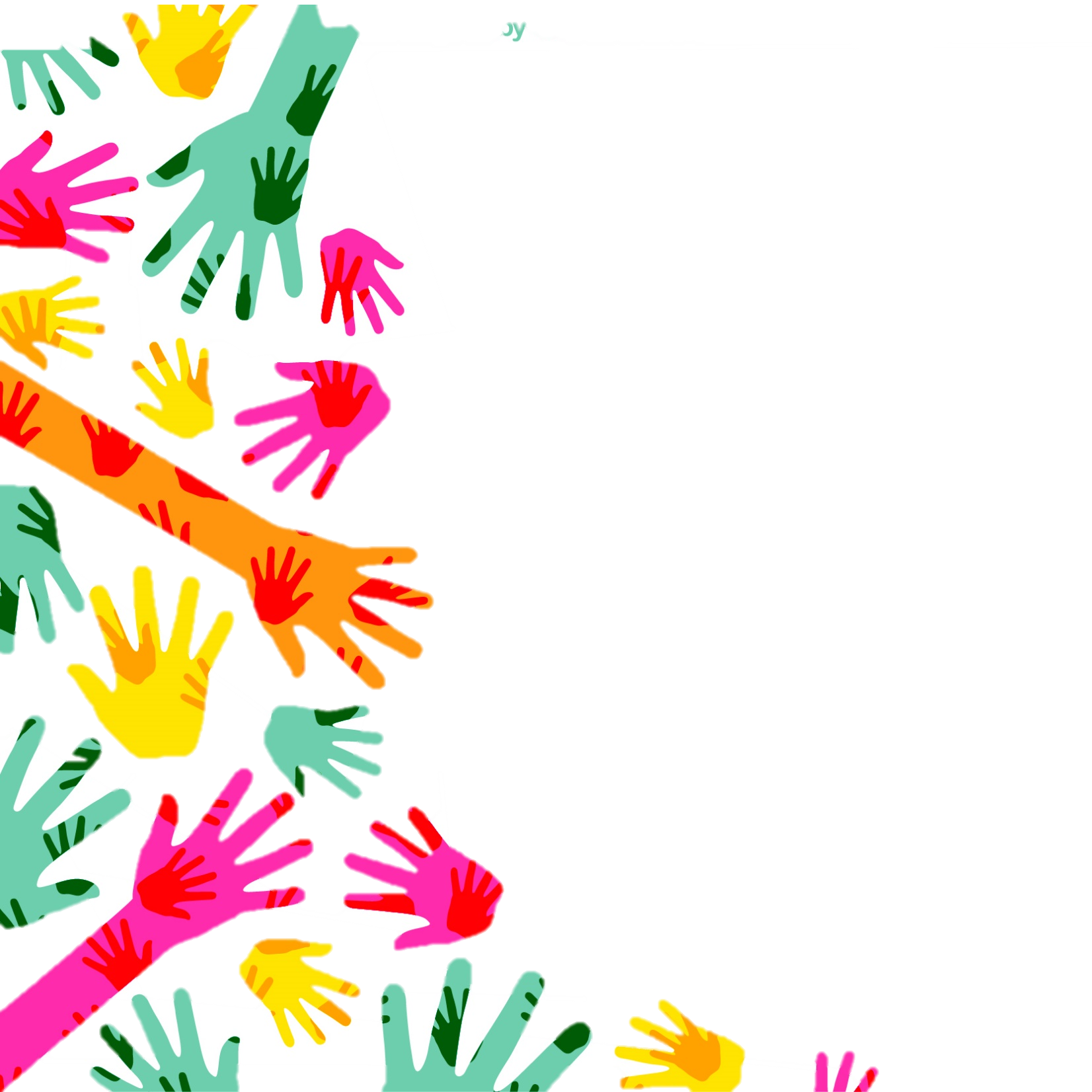 Направления деятельности
Экологическое волонтерство
Социальное волонтерство
Событийное волонтерство
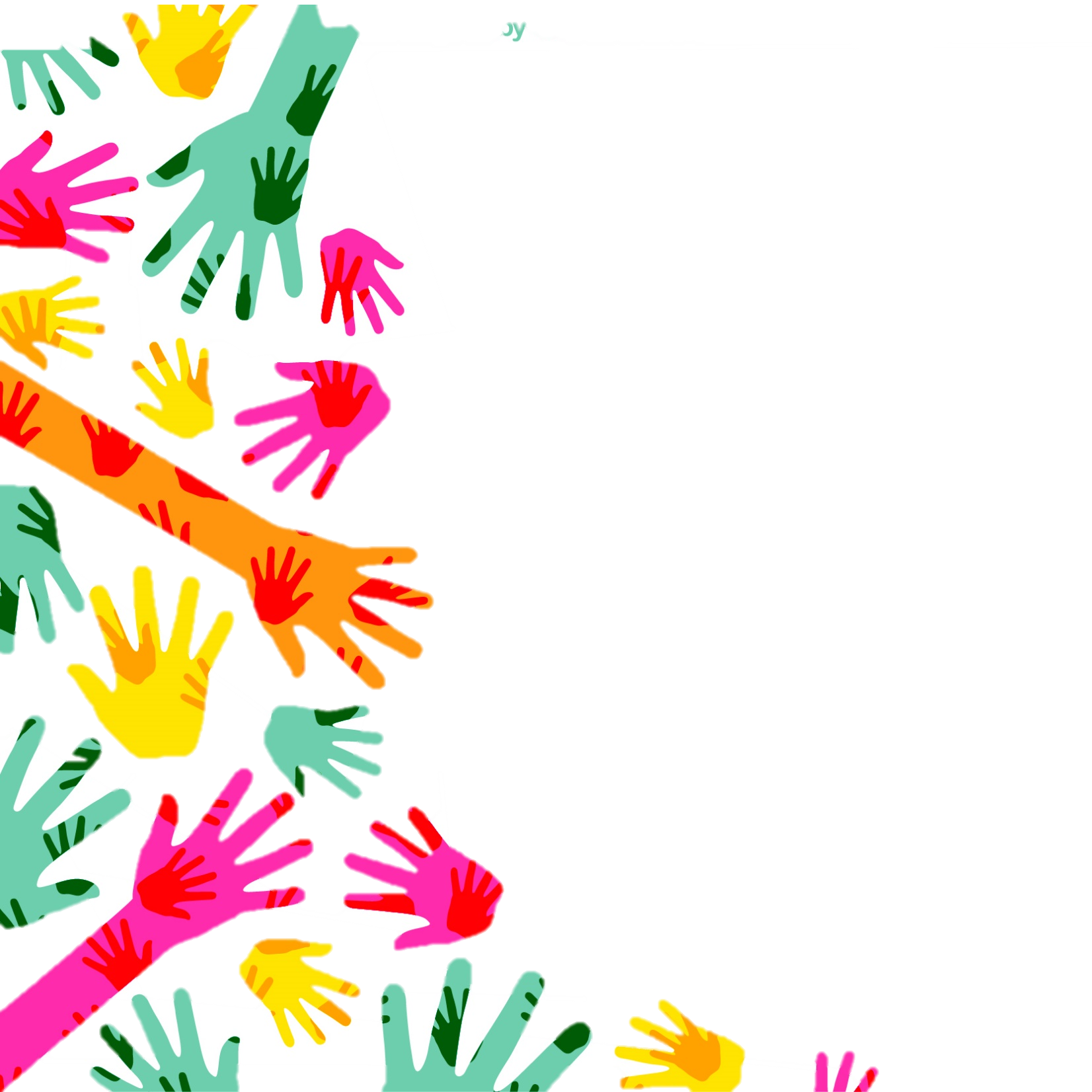 Экологическое волонтерство:
Акция «Щедрый вторник»
Взаимодействие с приютами «Котохаус», «Келтсские ангелы»
Акция «Кедры России»
Субботники
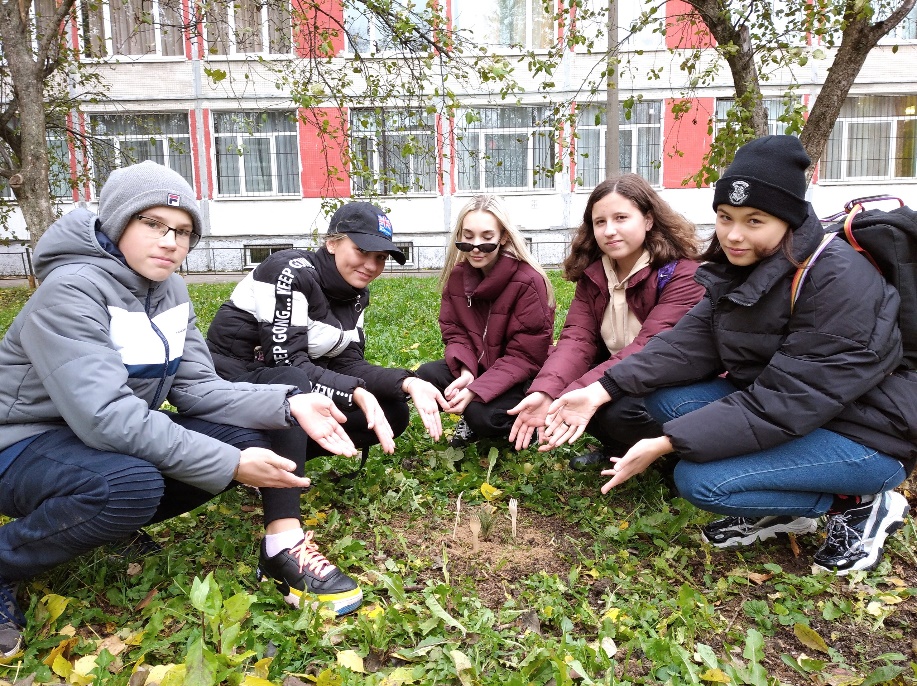 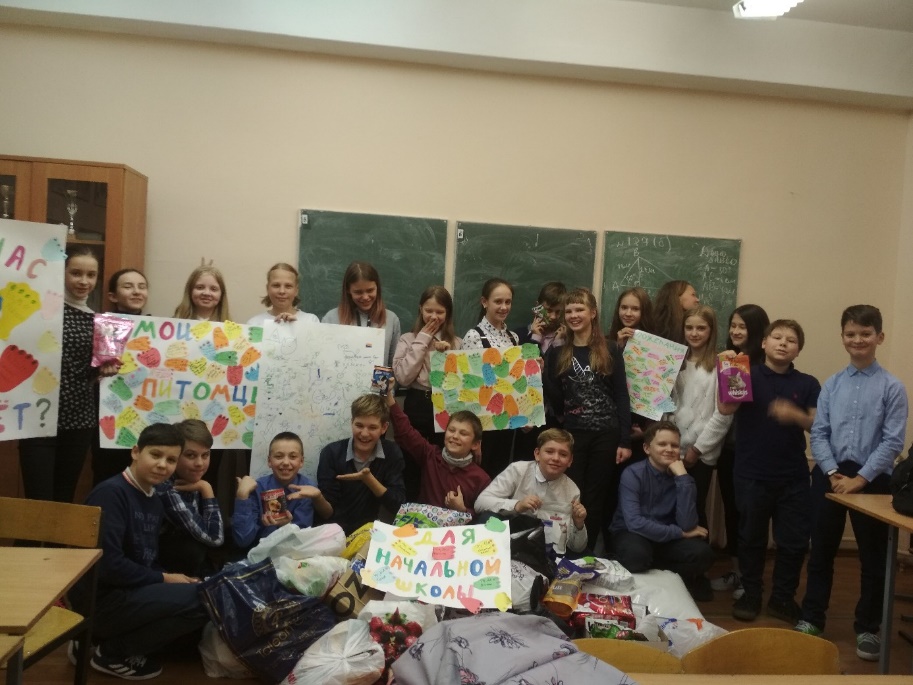 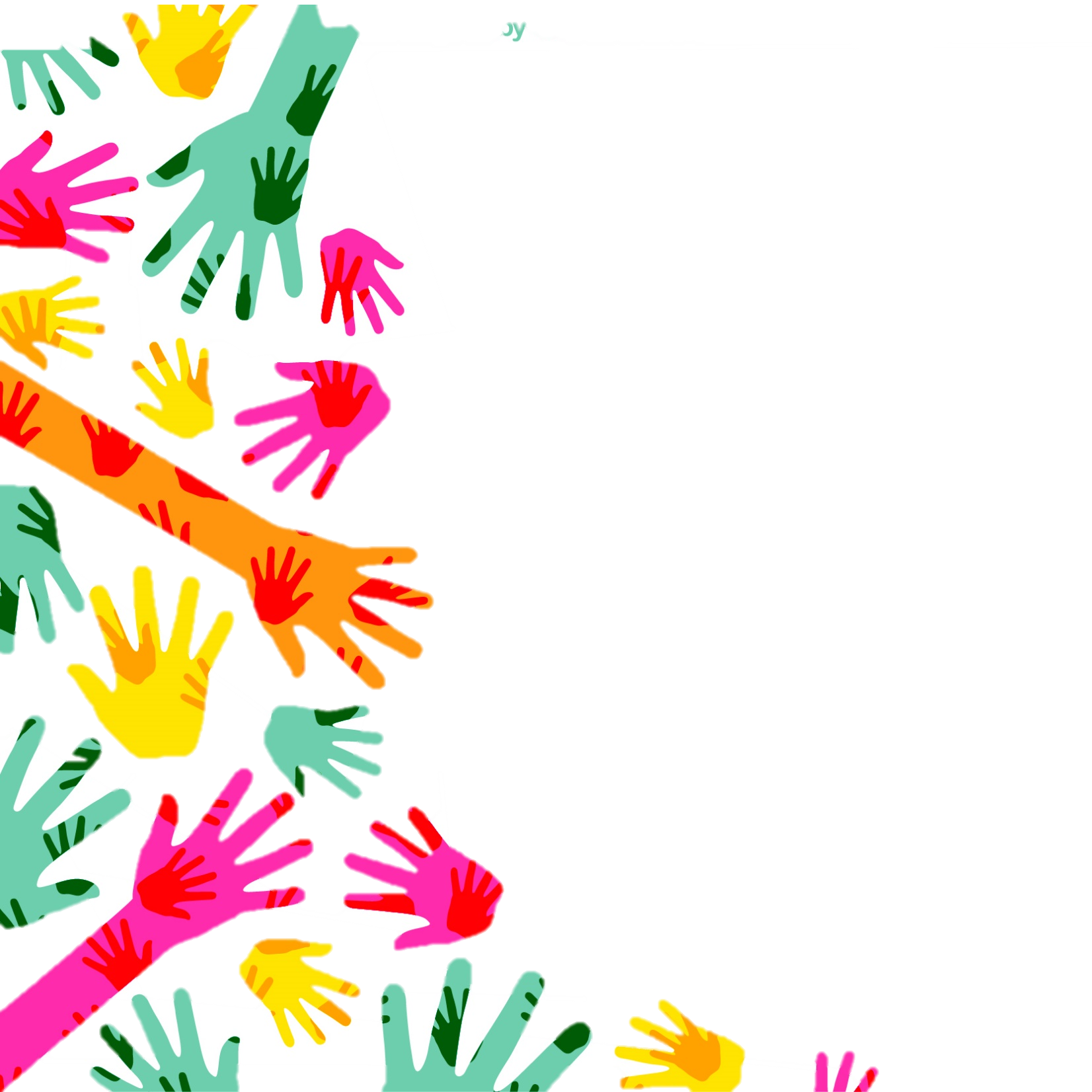 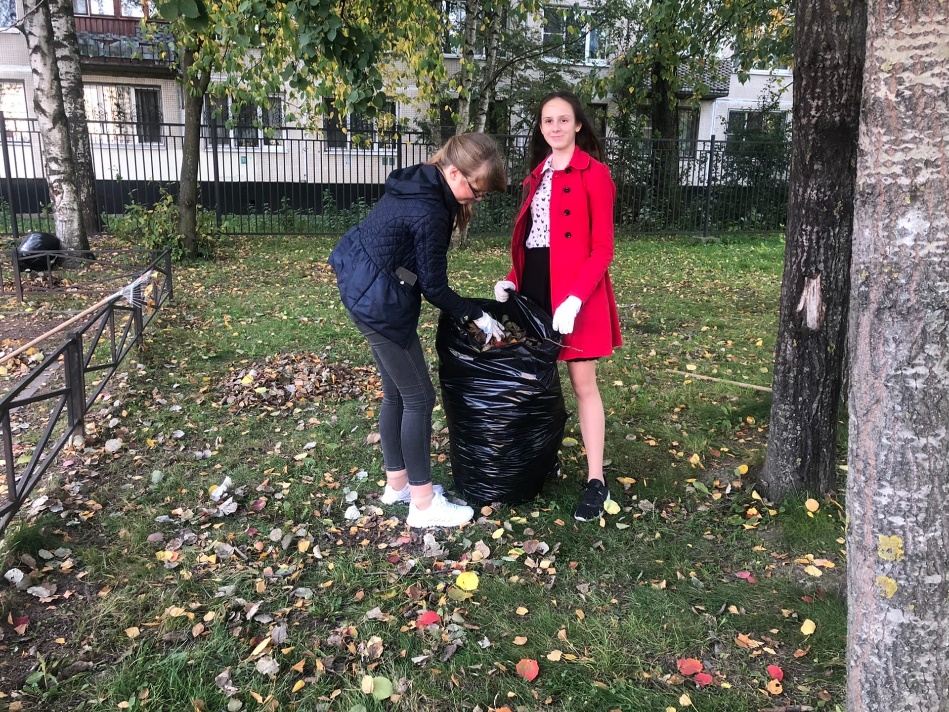 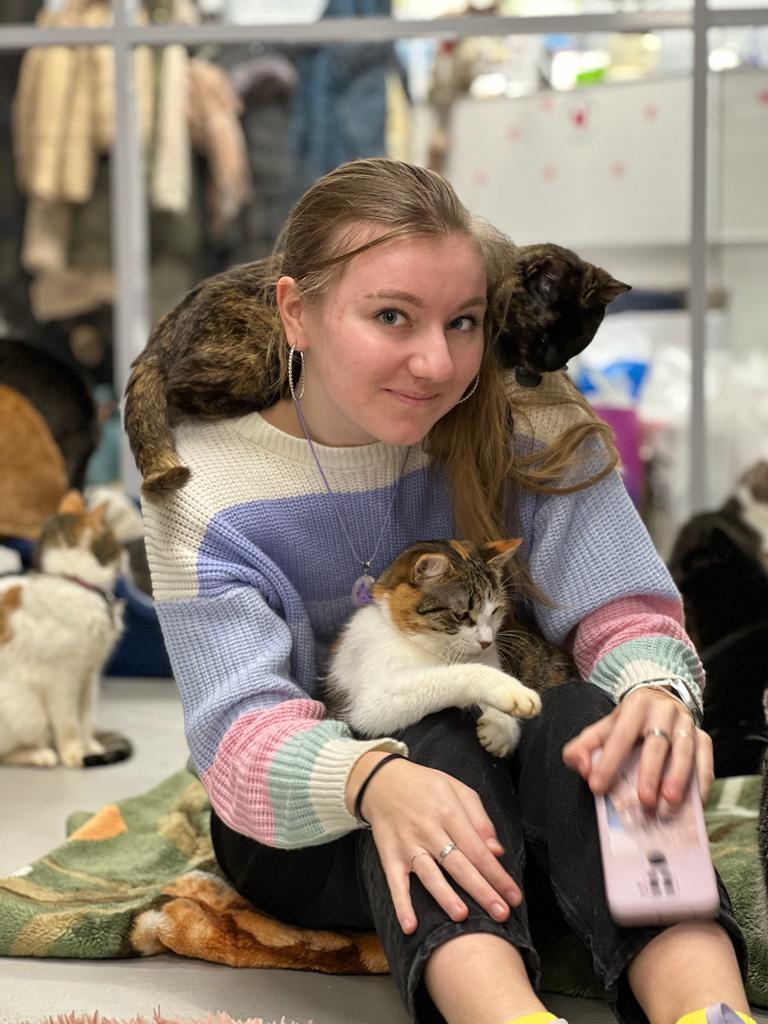 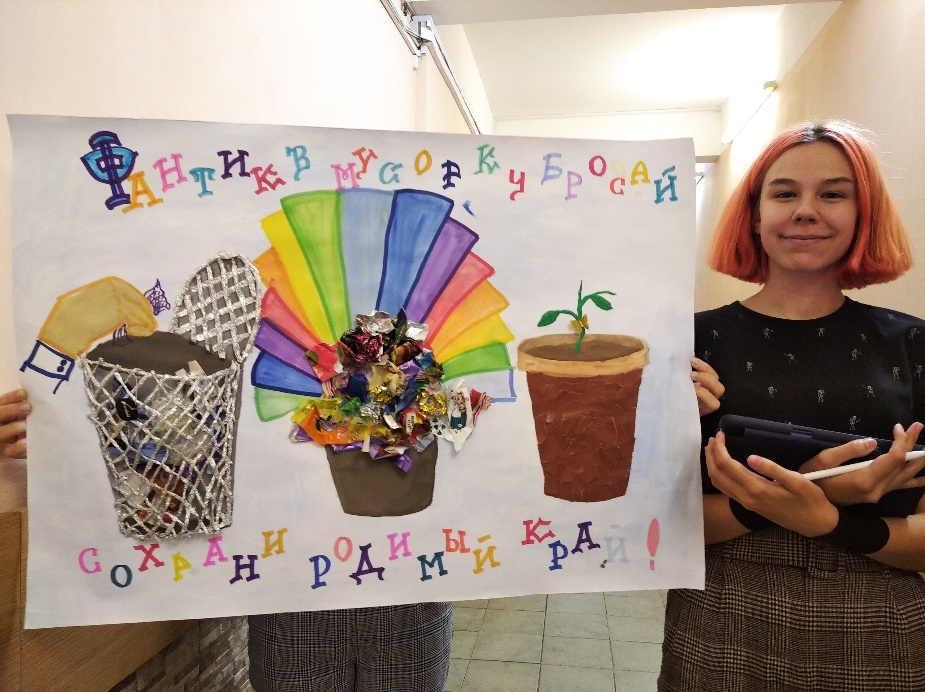 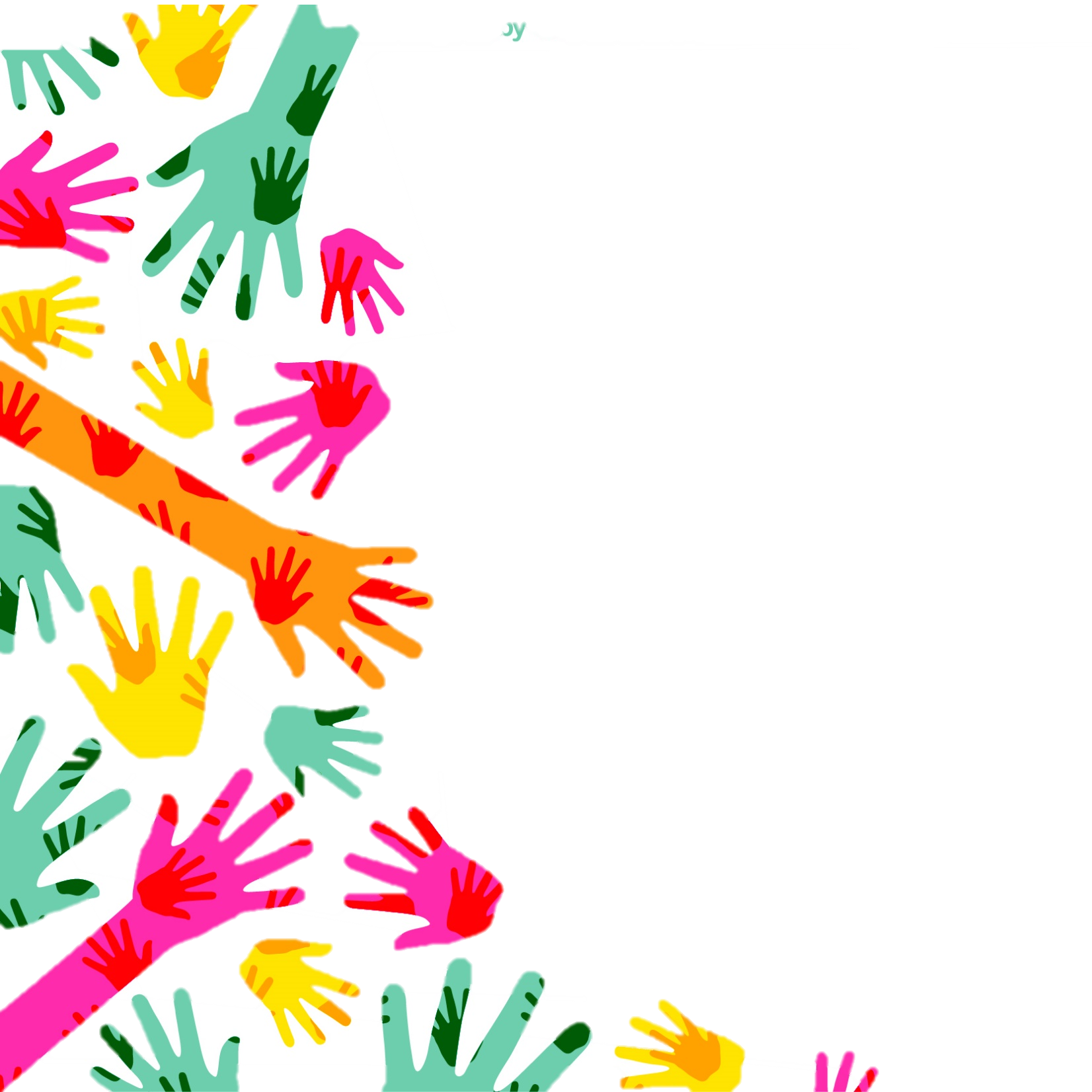 Социальное волонтерство:
Акции «Подарим праздник бабушкам и дедушкам»
День библиотекаря
Танцевальные переменки для учащихся начальной школы
Акция «Вахта Памяти»
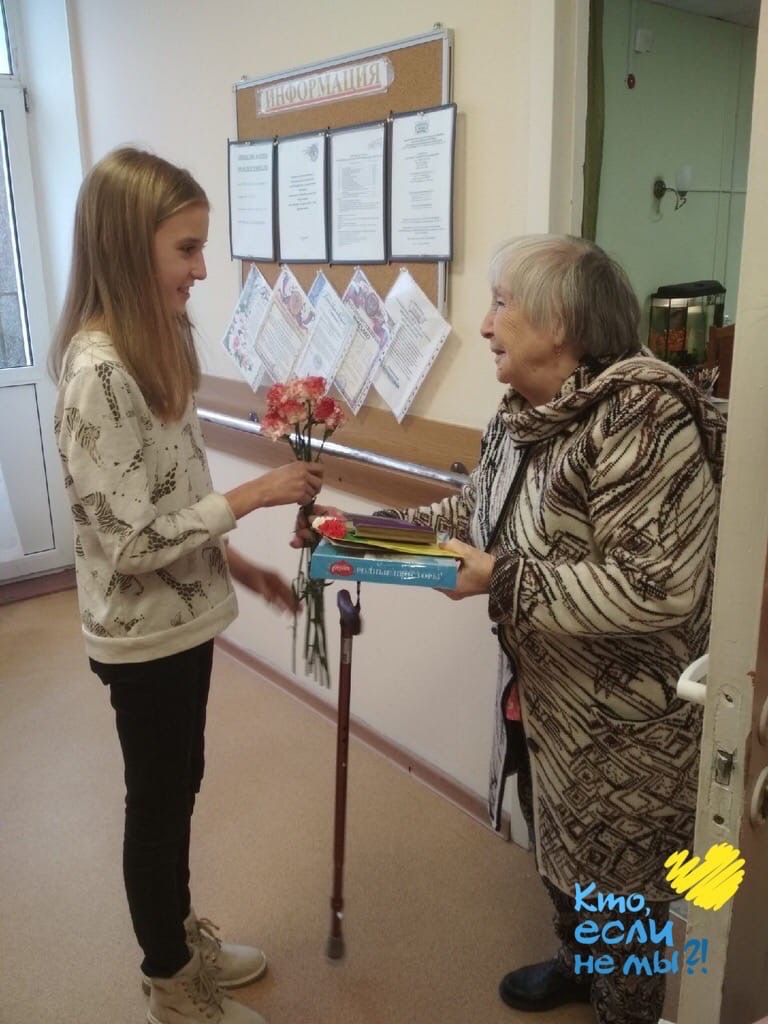 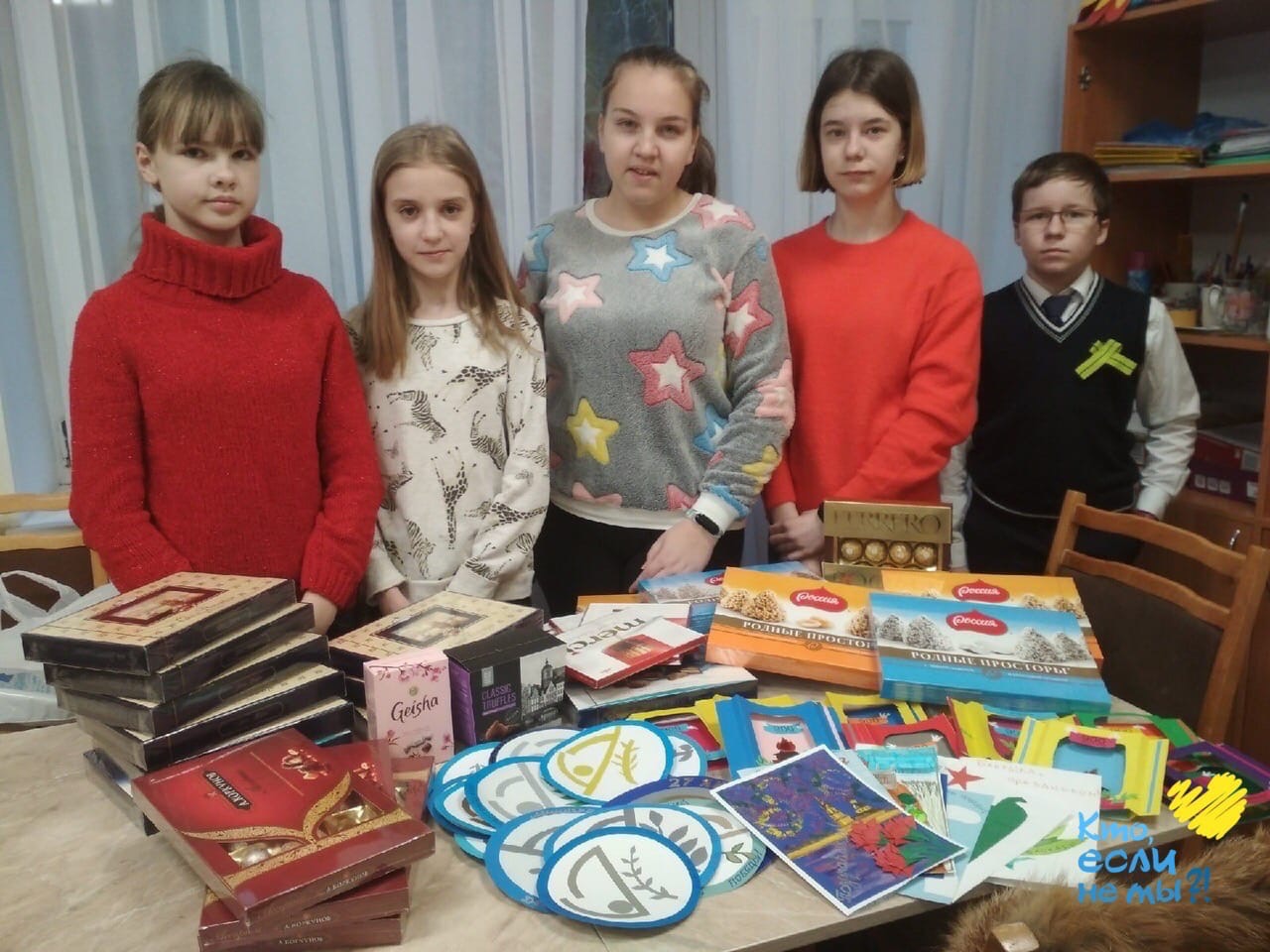 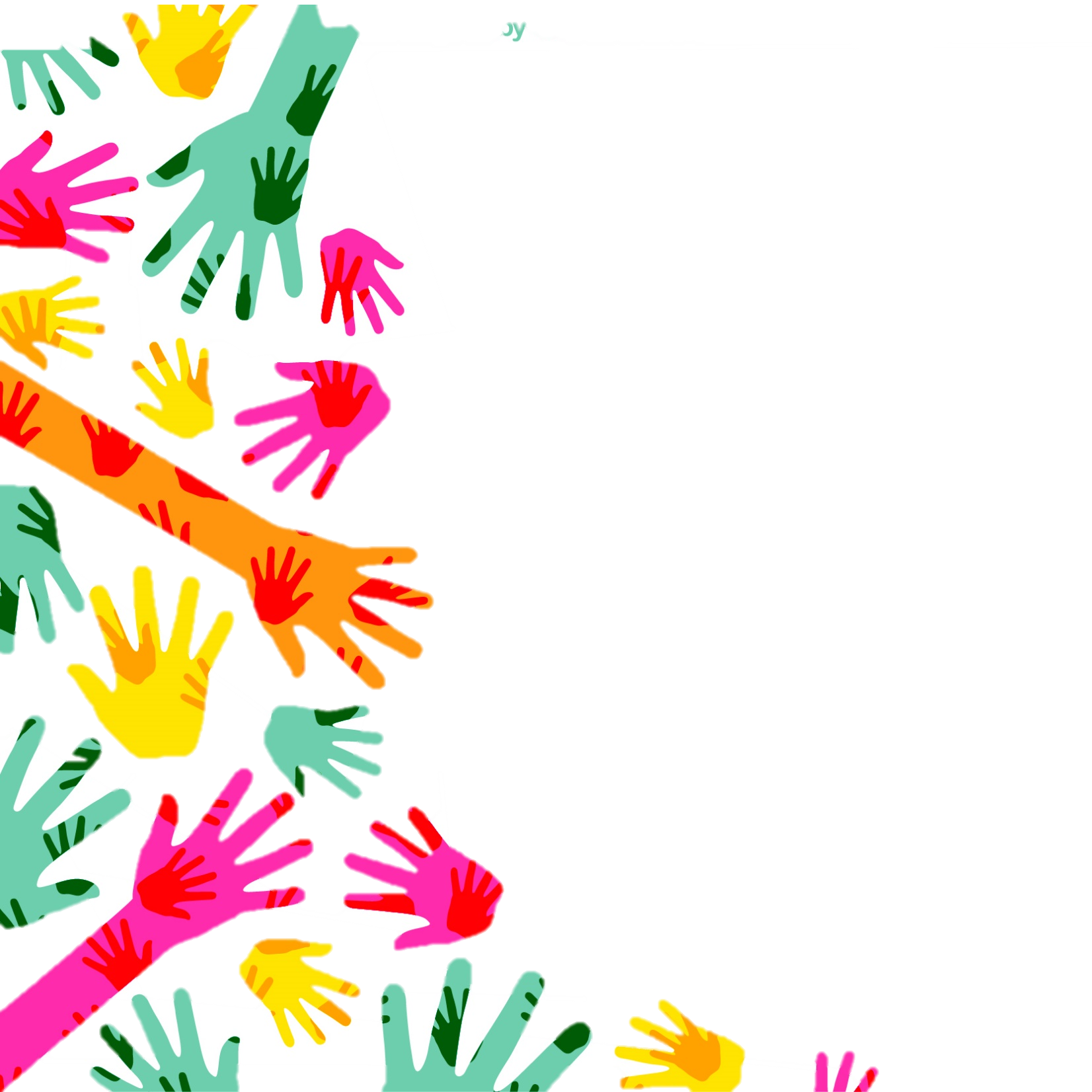 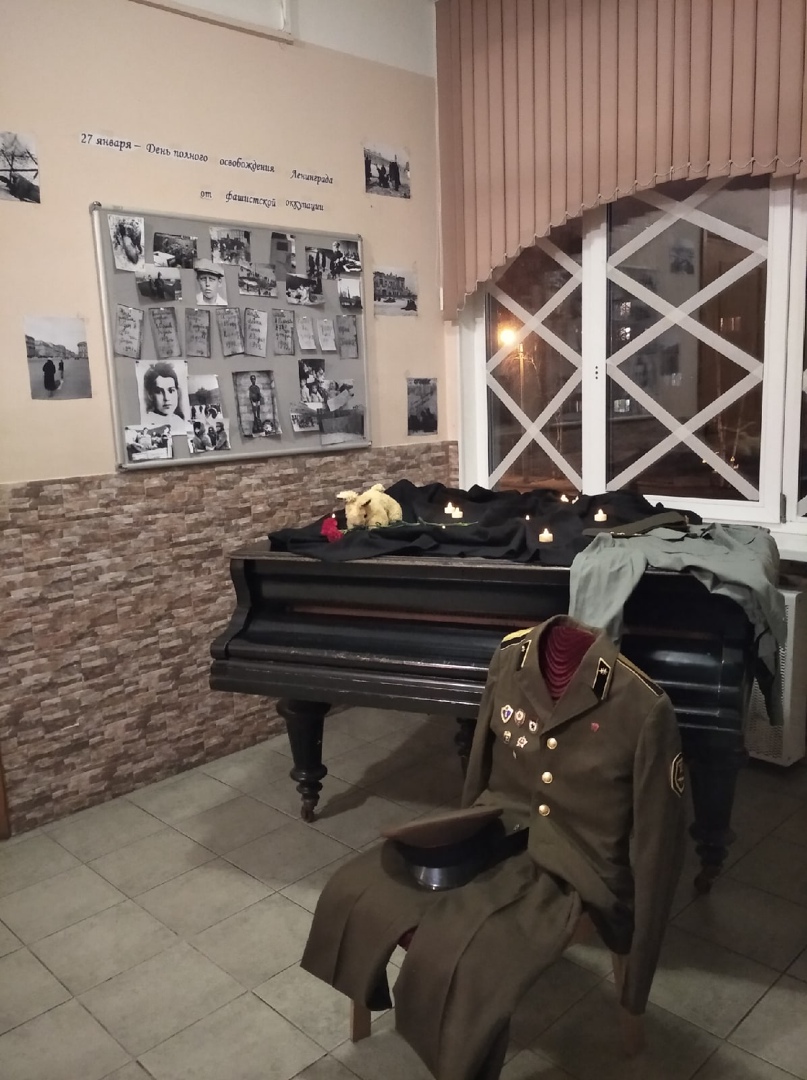 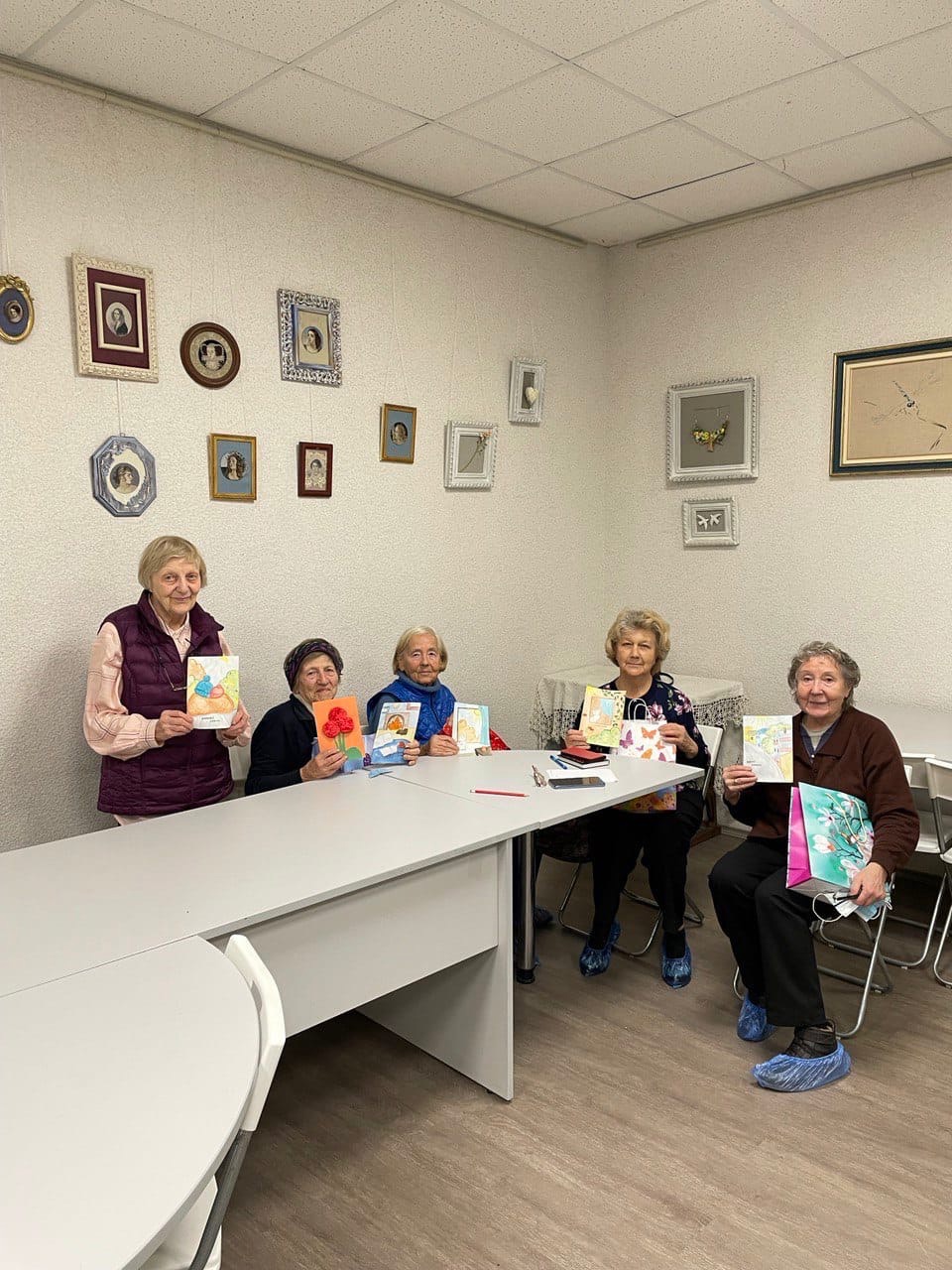 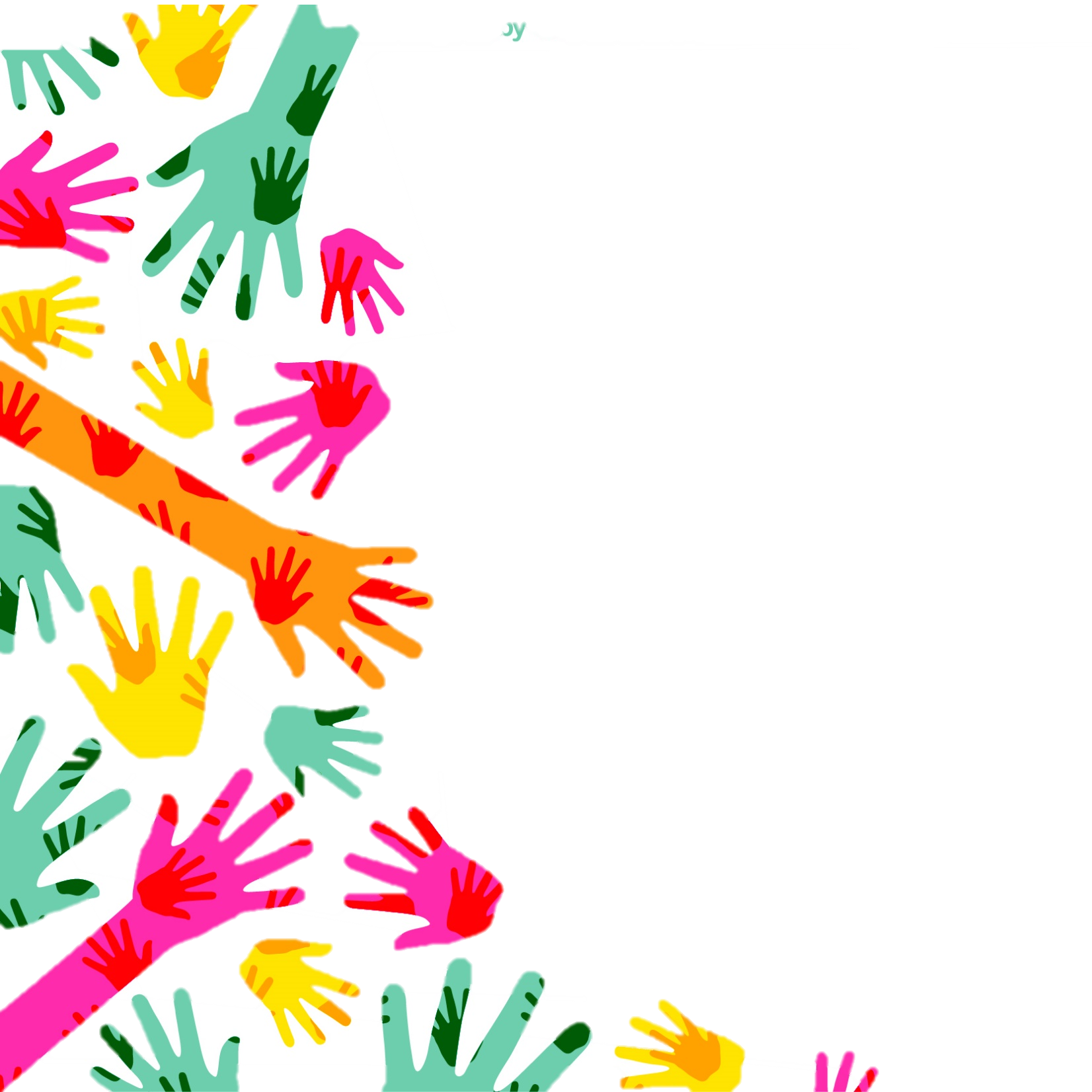 Событийное волонтерство:
День науки
День ручного письма
День объятий
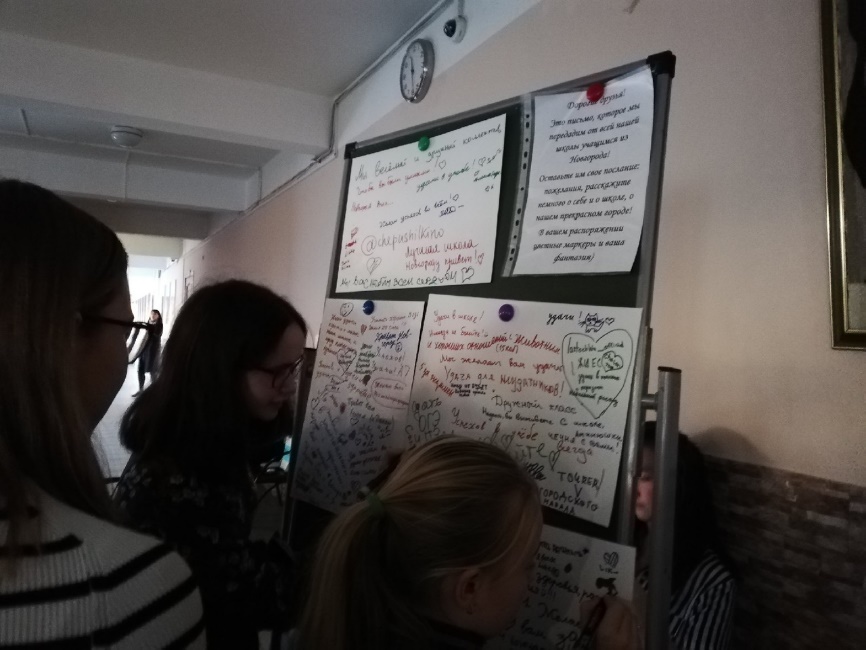 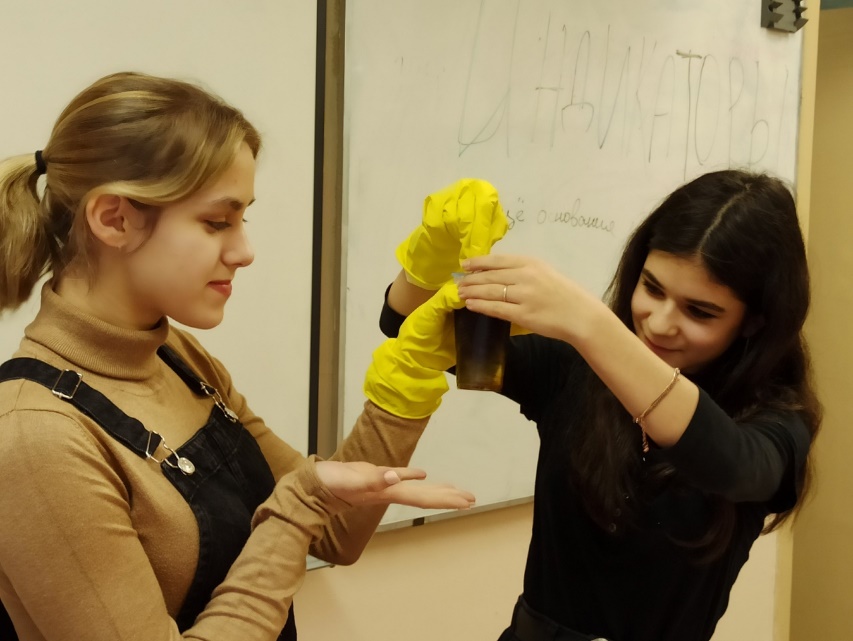 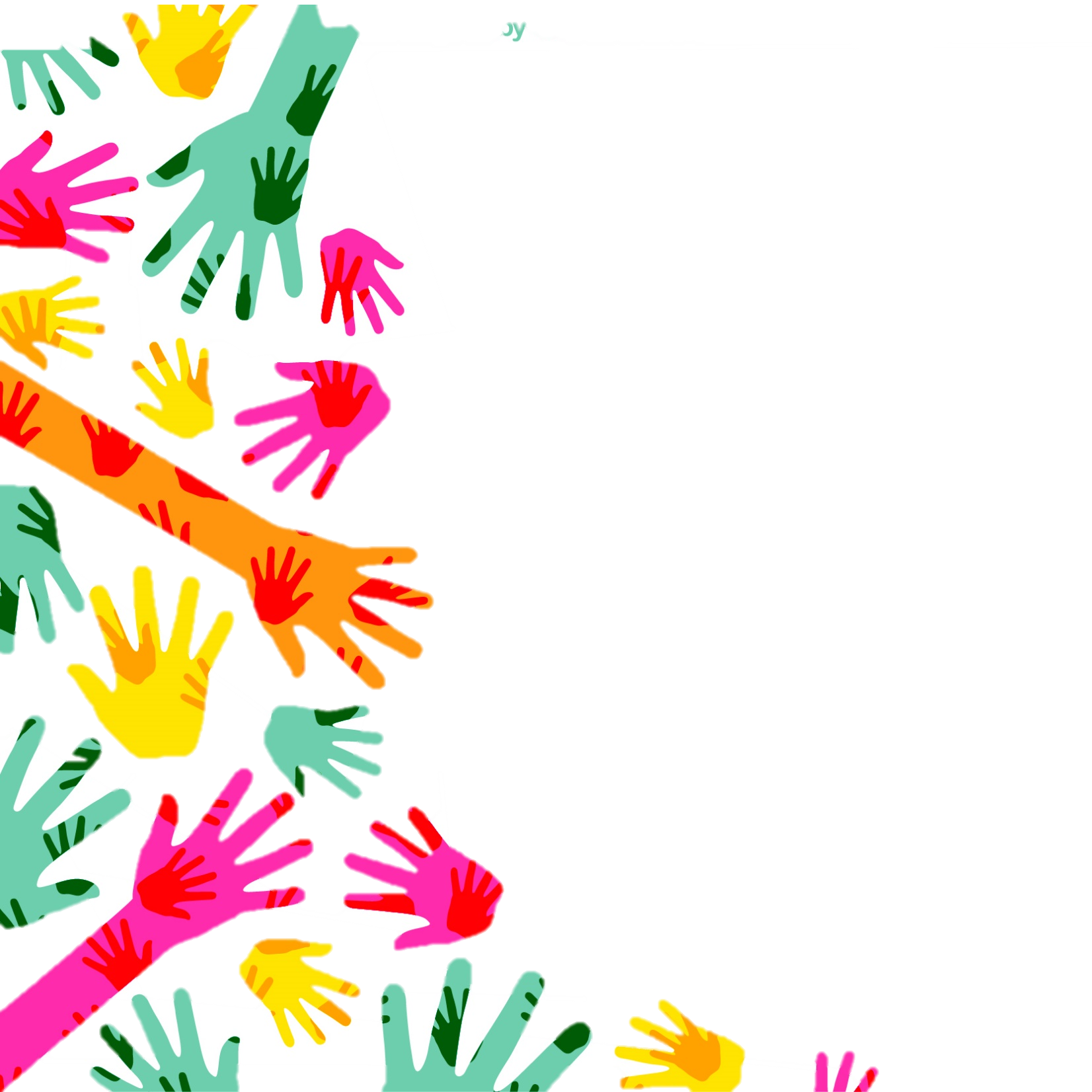 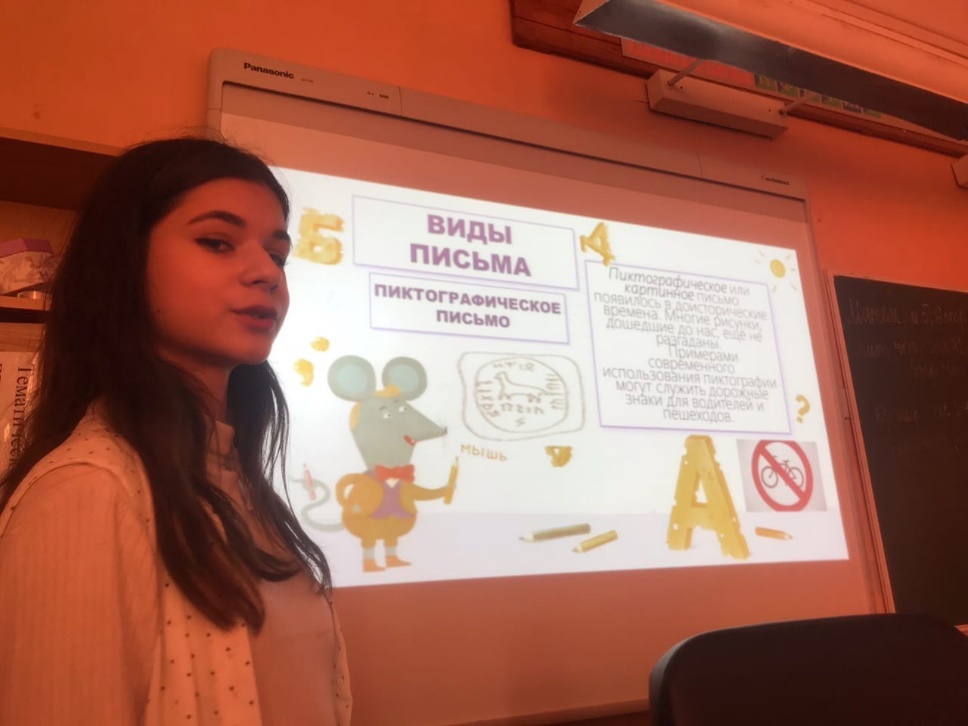 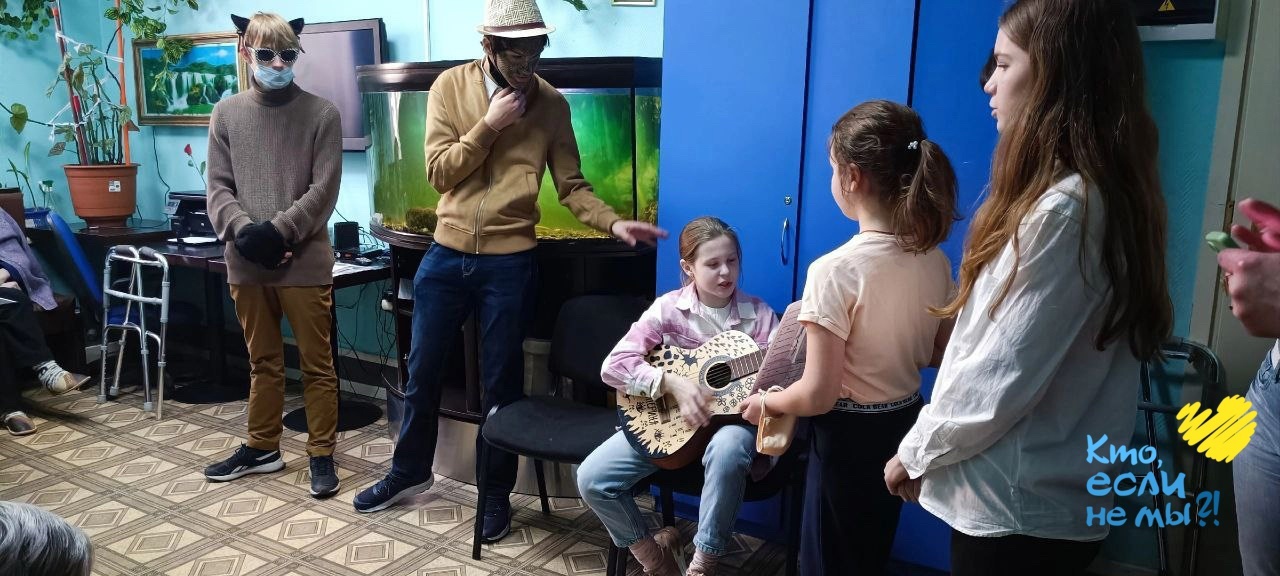